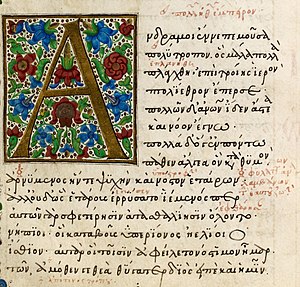 Homer’s
Odyssey
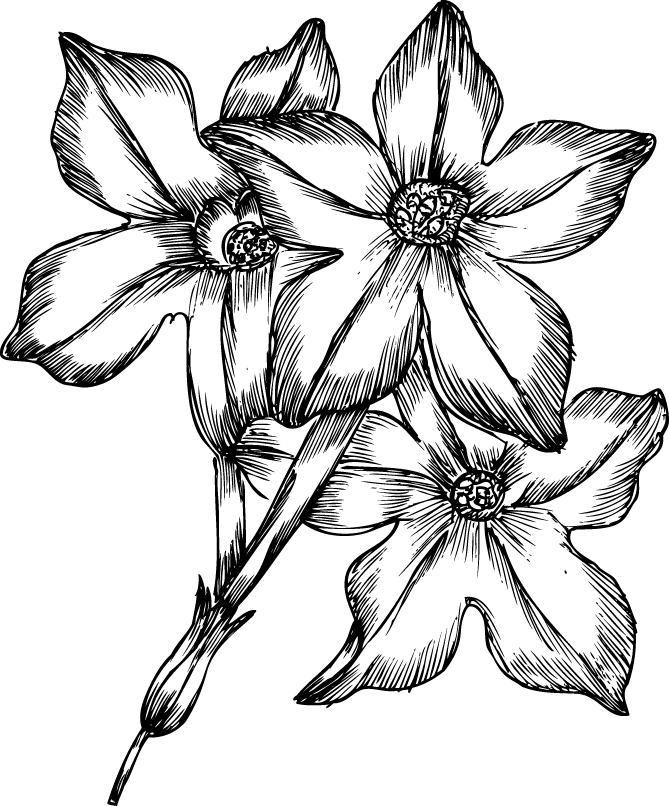 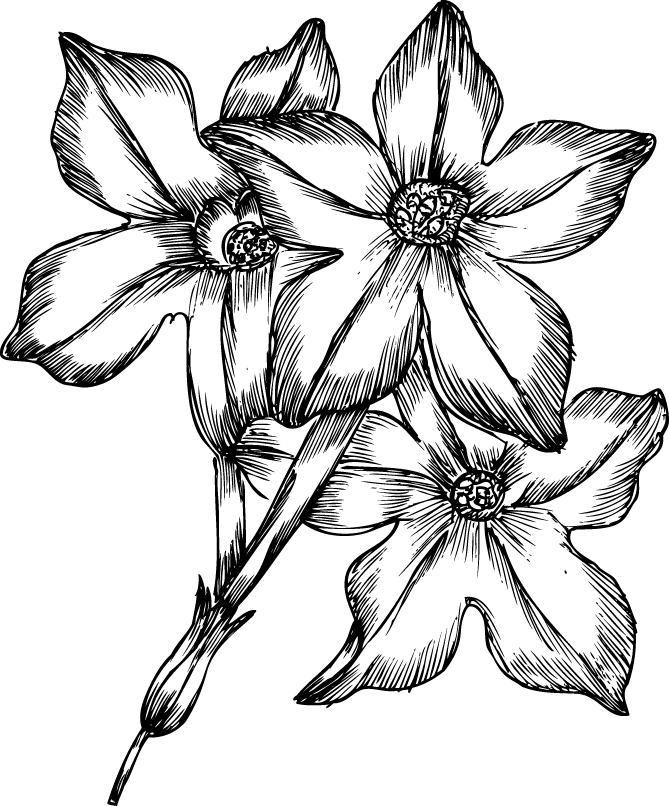 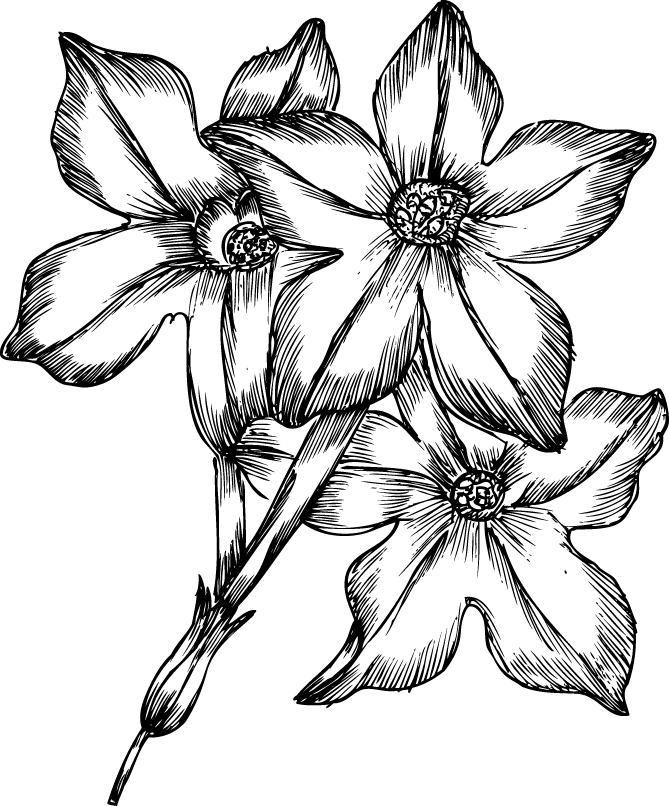 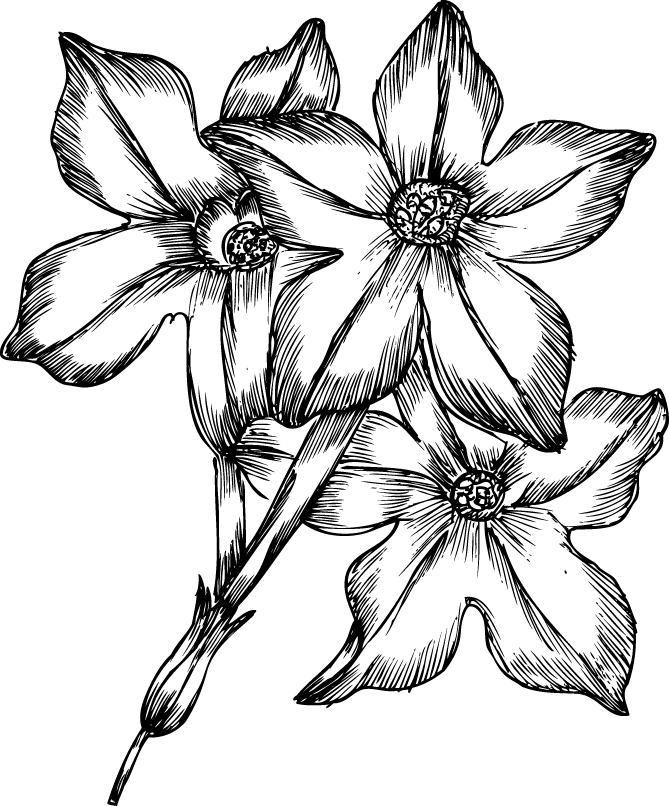 Homer’s Odyssey
Odyssey means a Narrative Poem about a journey
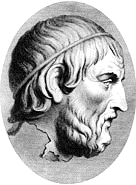 The Greek word Aoidos referred to a classical
Greek singer.

Rhapsode (Greek: ῥαψῳδός, "rhapsōidos"),
Rhapsodist, refers to a classical Greek 
professional performer of epic poetry.
The Greek poet Homer was born sometime between the 12th and 8th centuries BC, possibly somewhere on the coast of Asia Minor. He is famous for the epic poems The Iliad and The Odyssey.
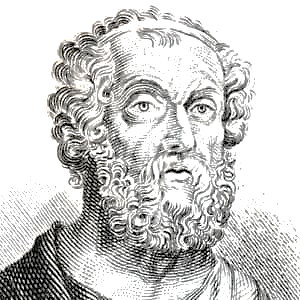 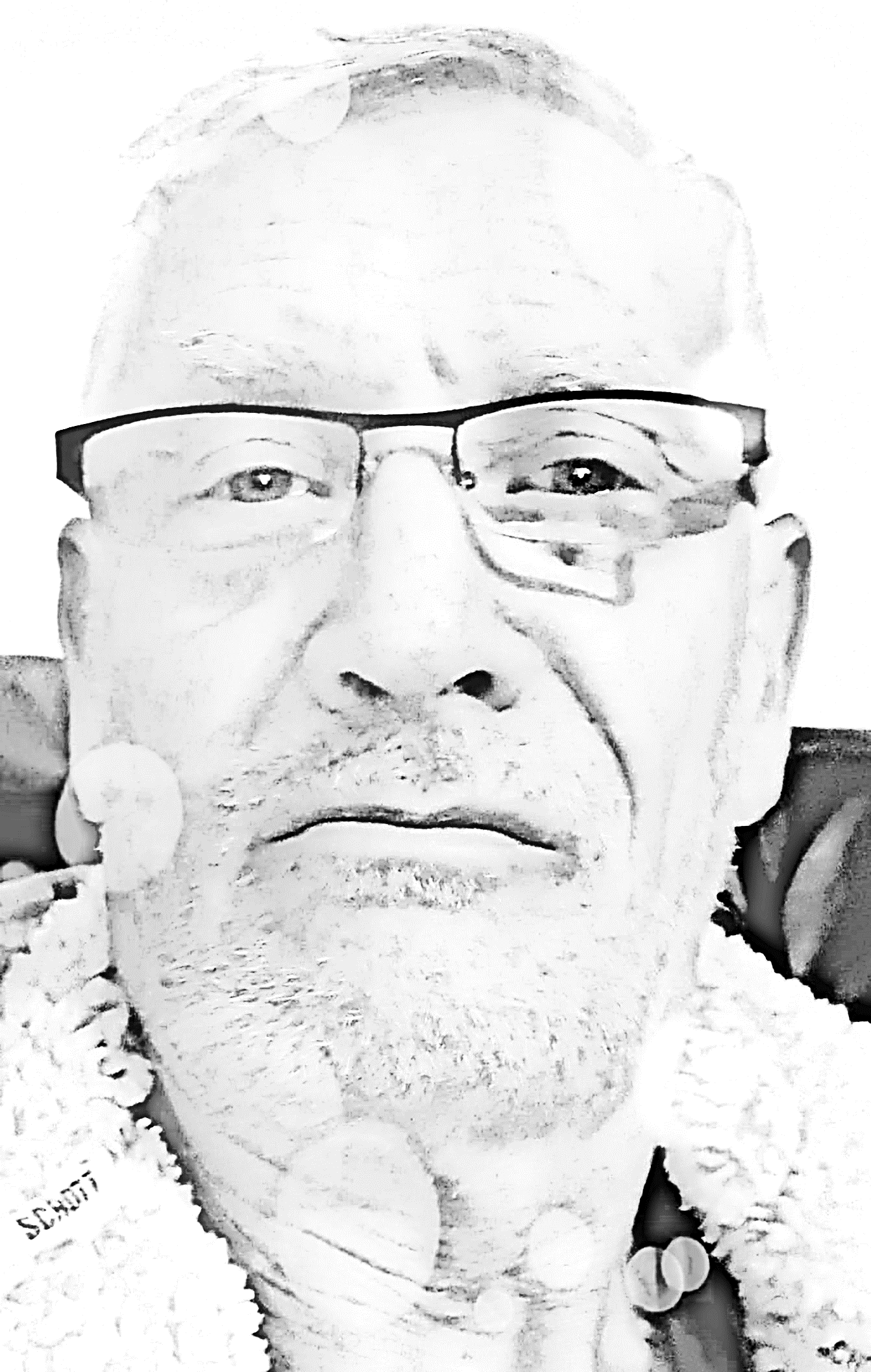 Poets
Storytellers
Writers
Authors
Performers
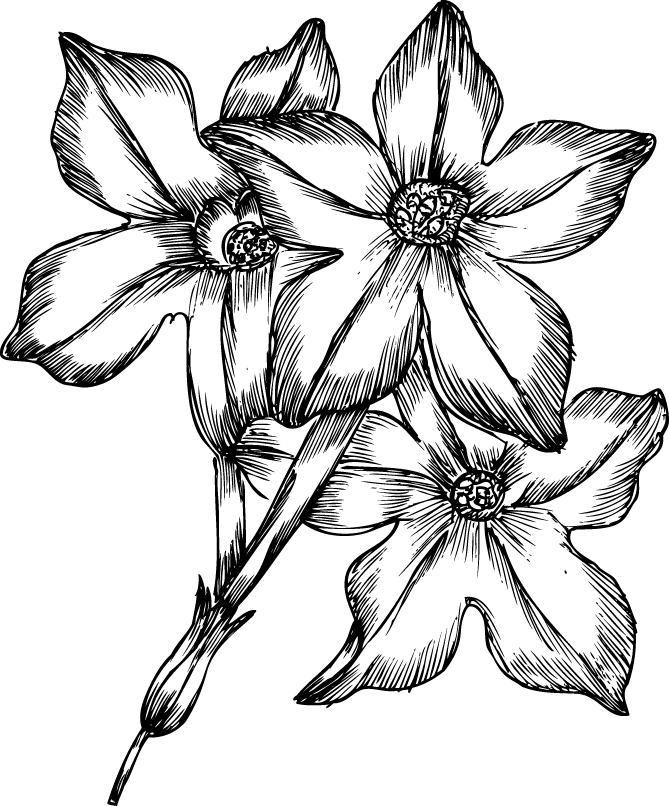 Homer
Dave
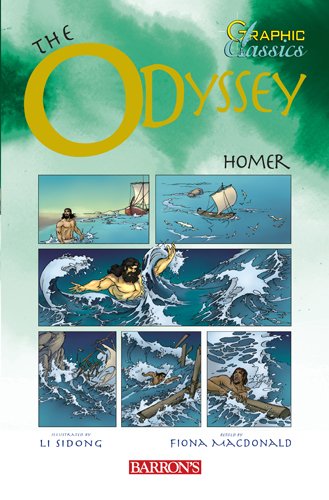 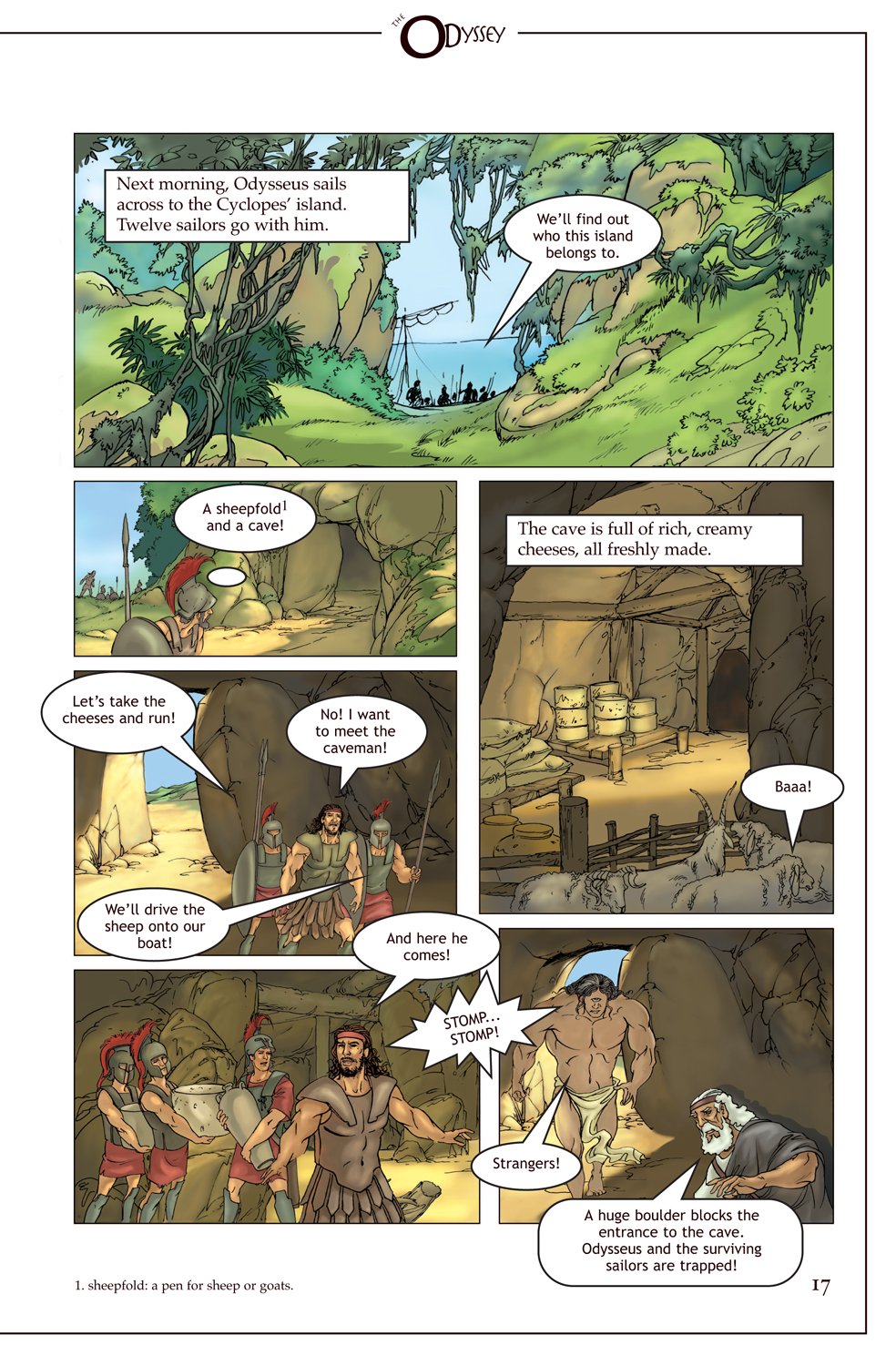 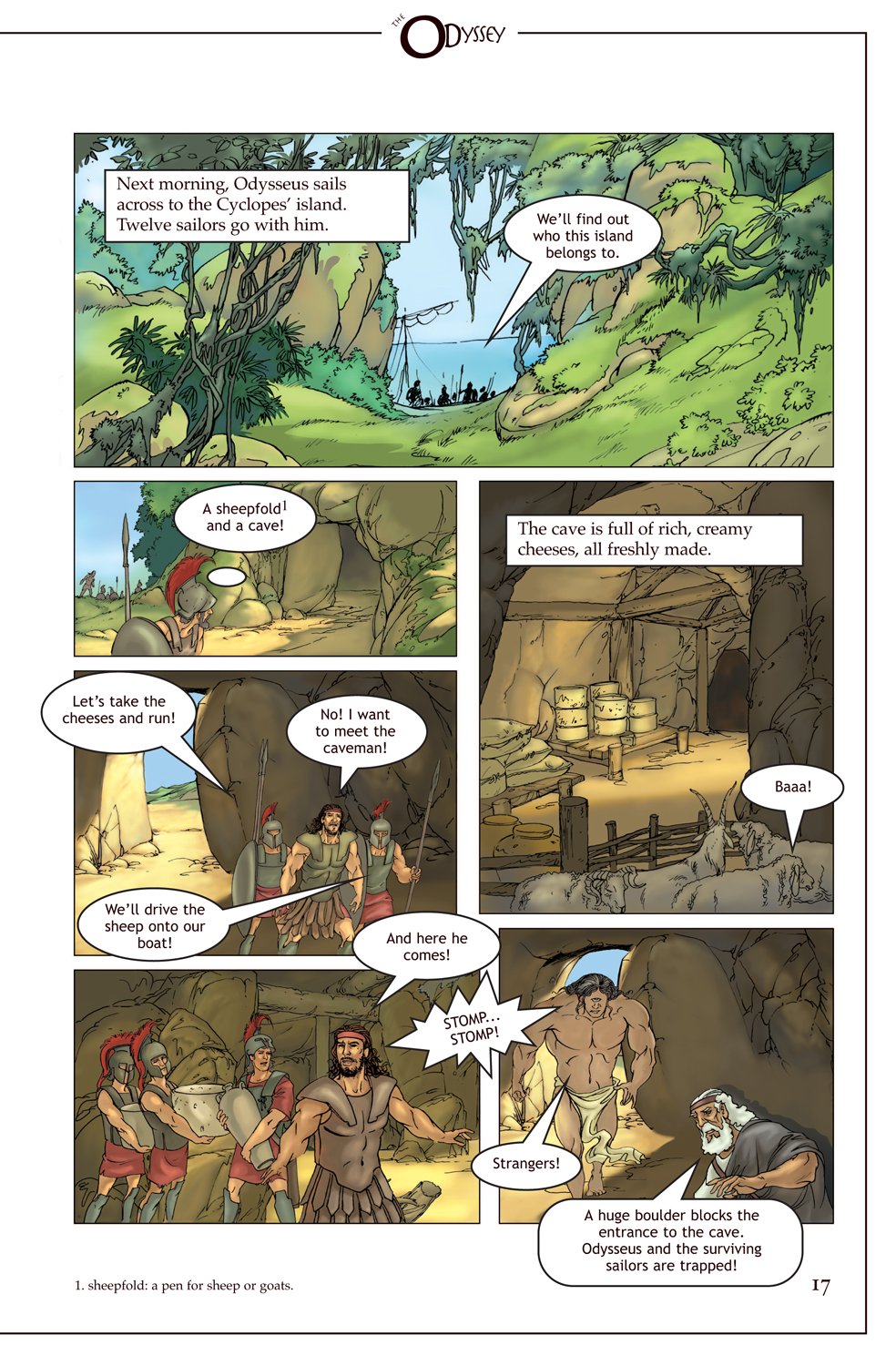 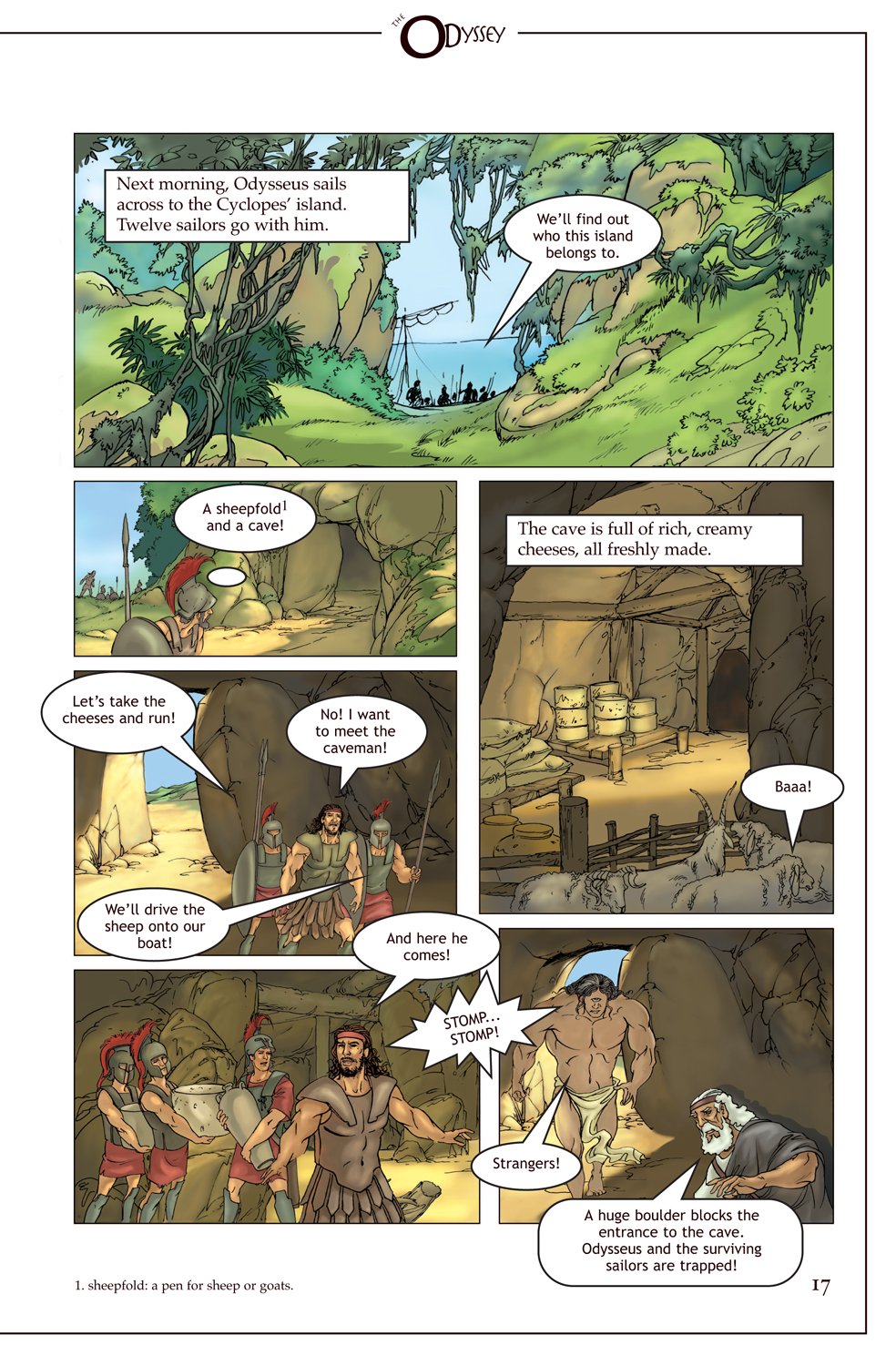 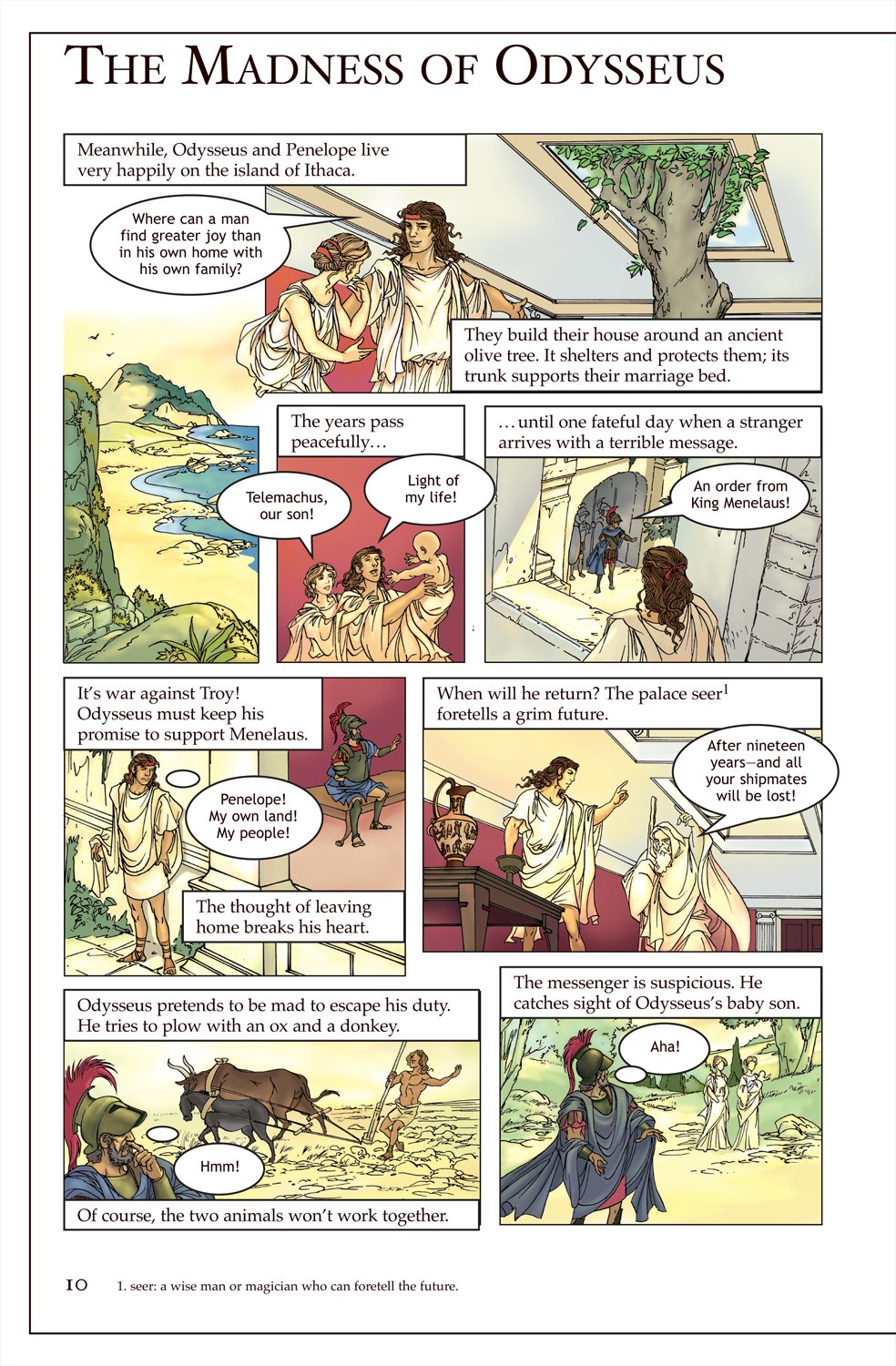 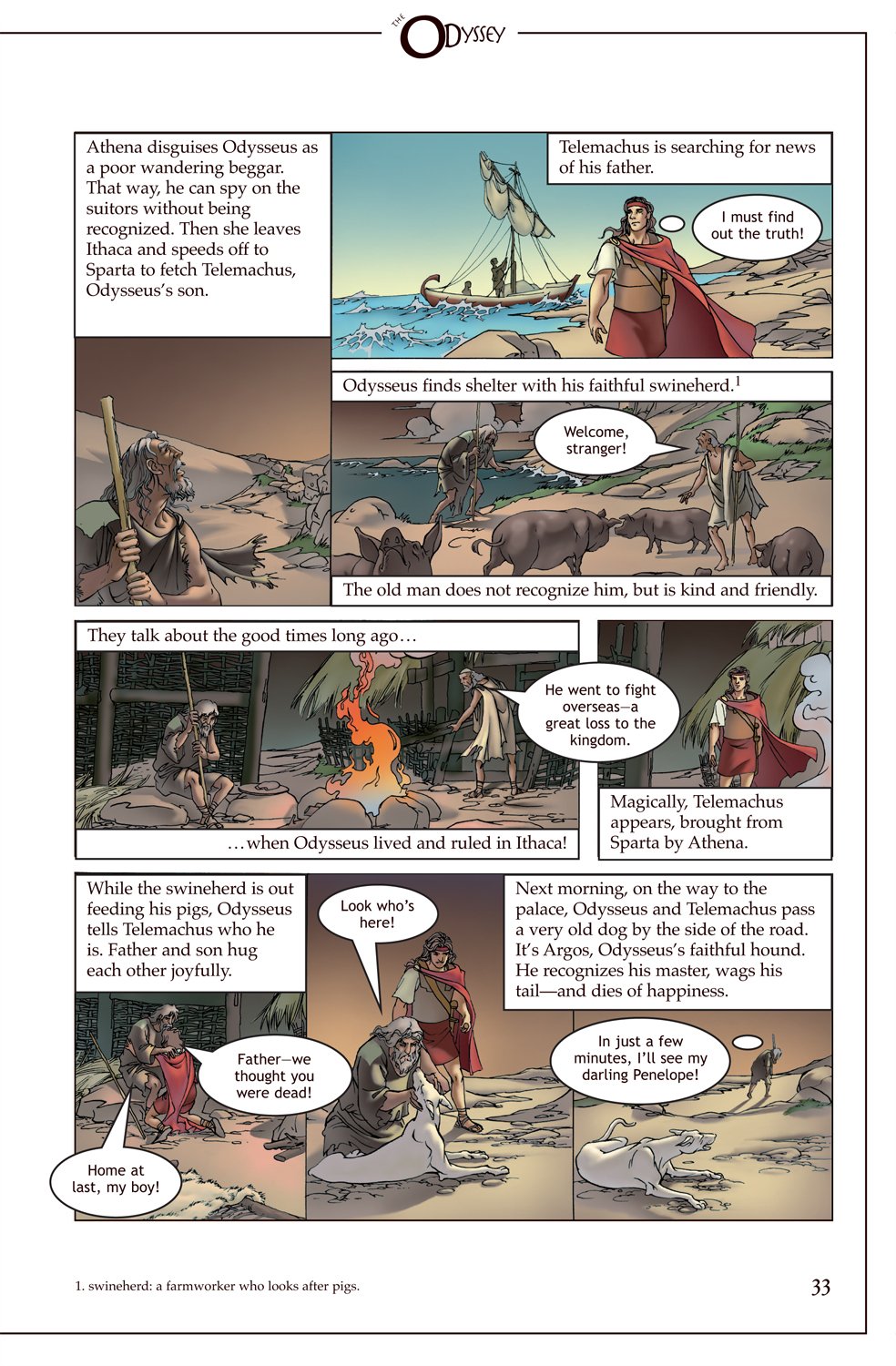 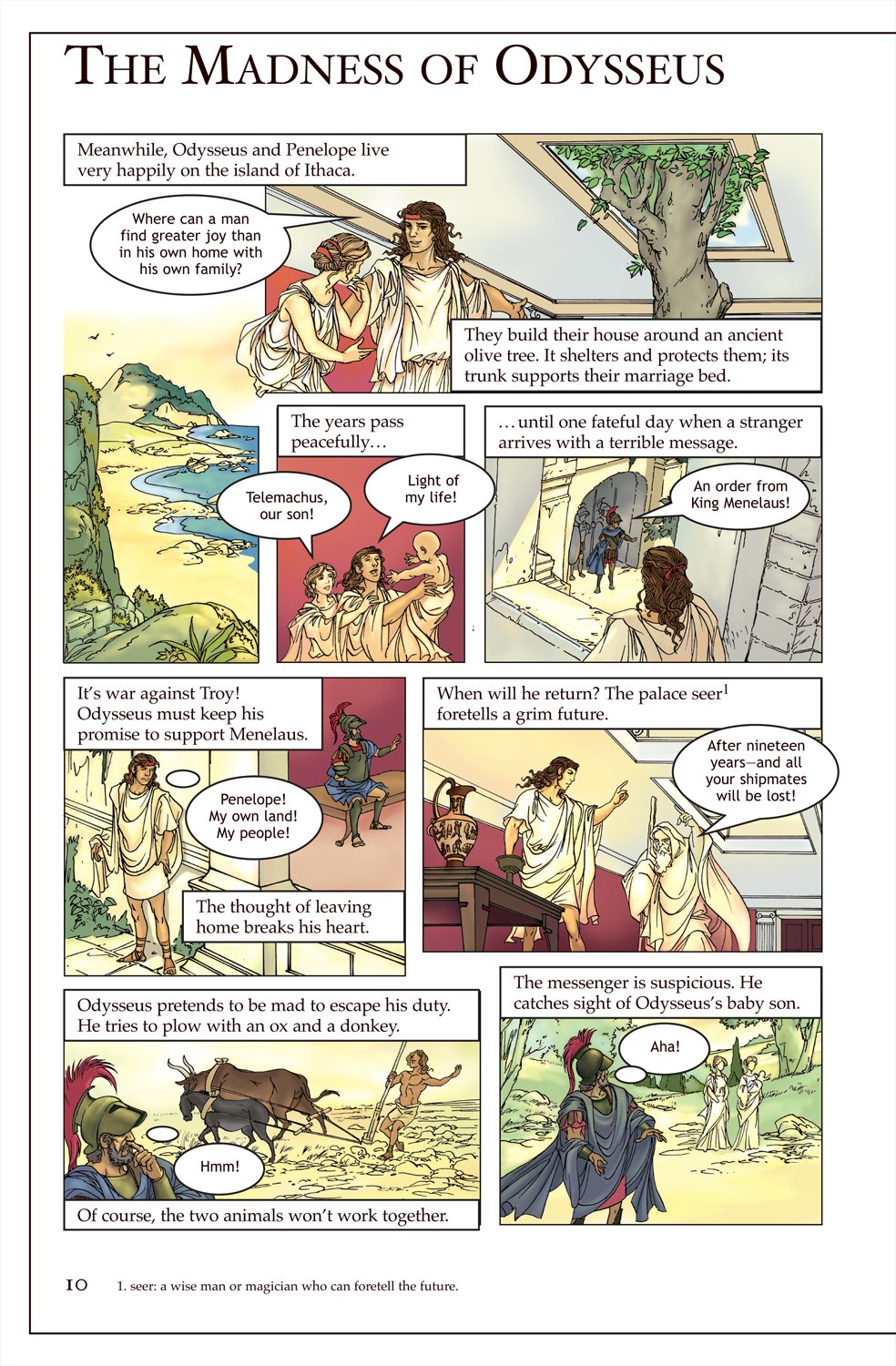 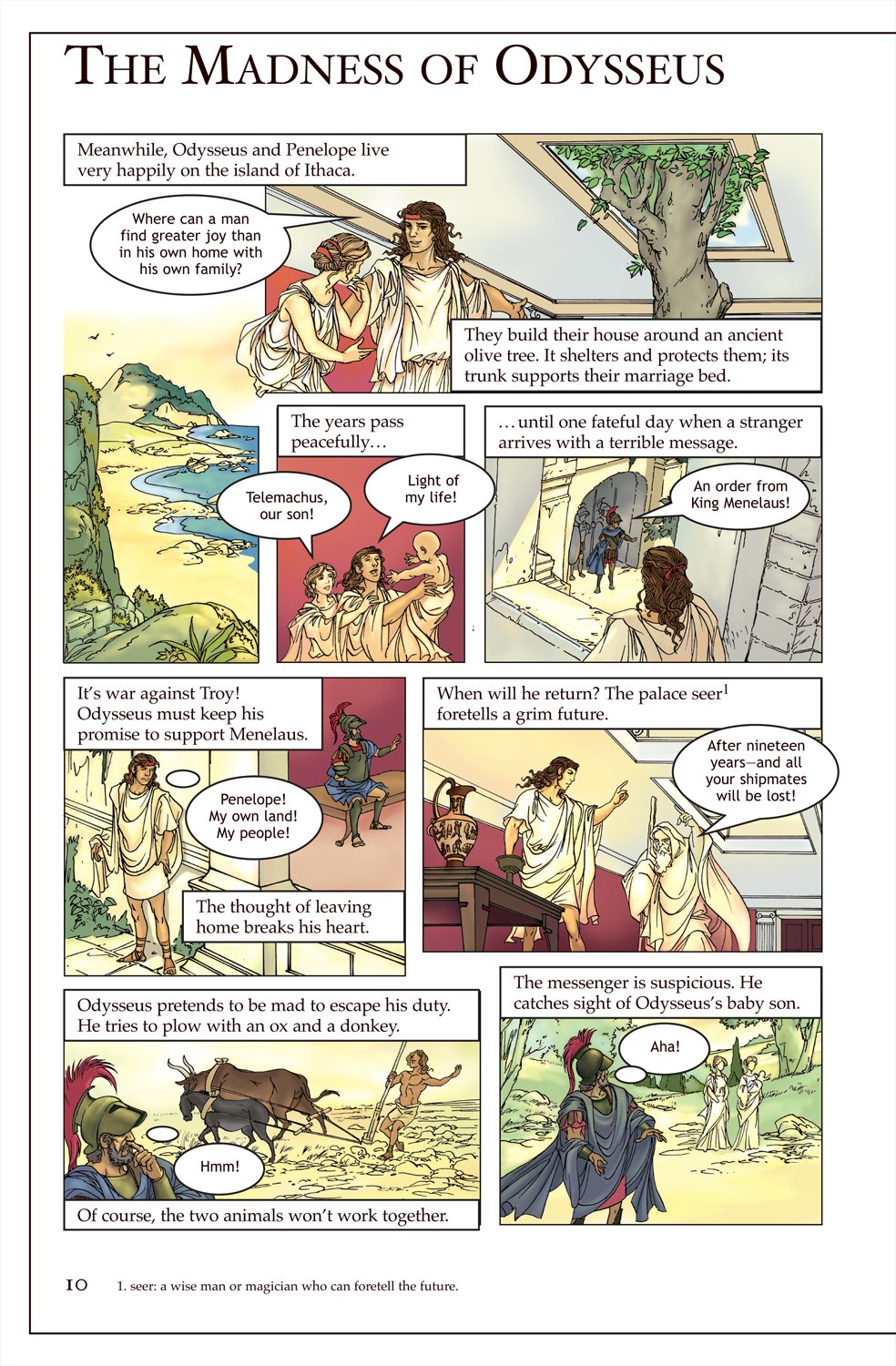 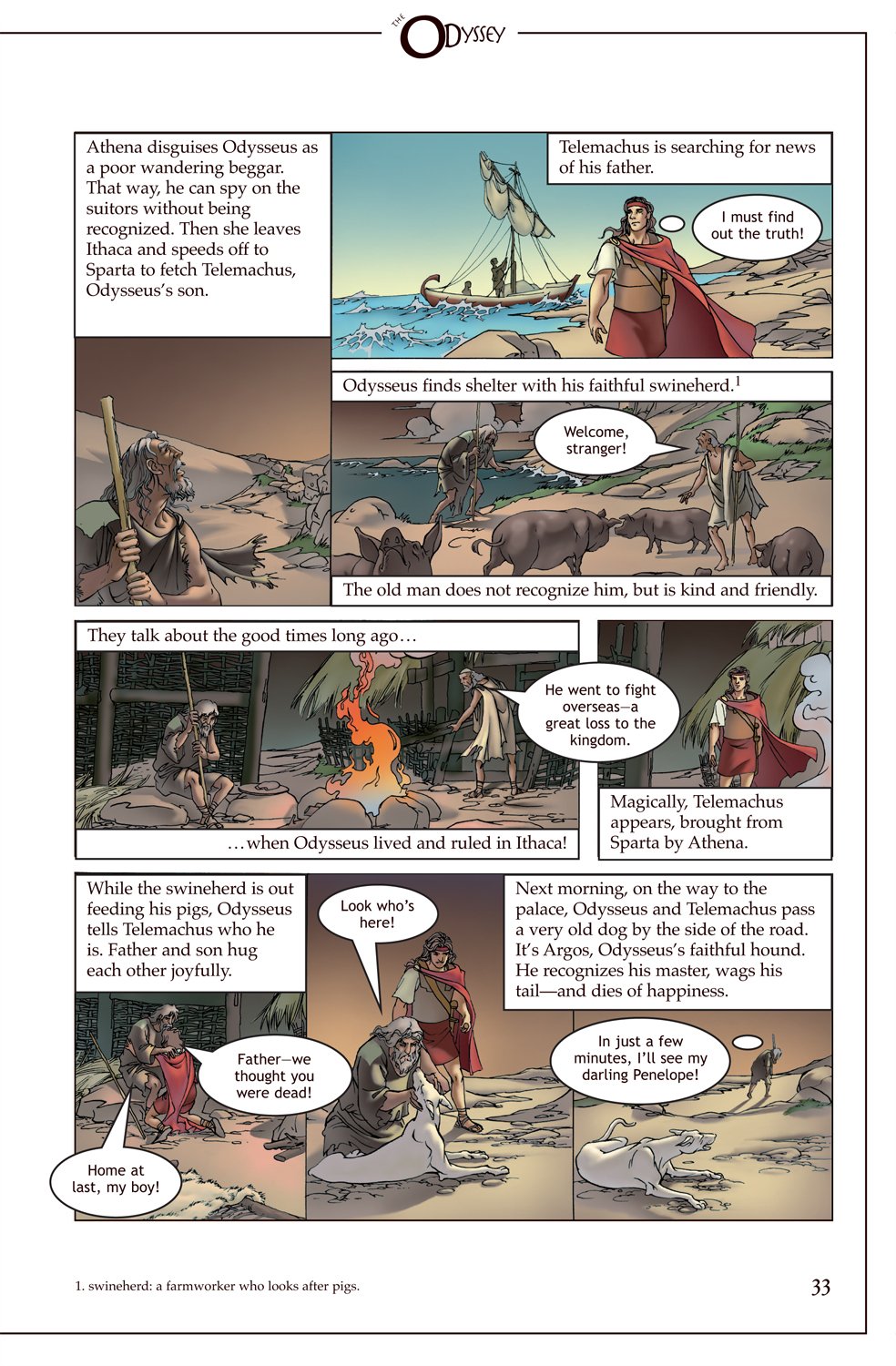 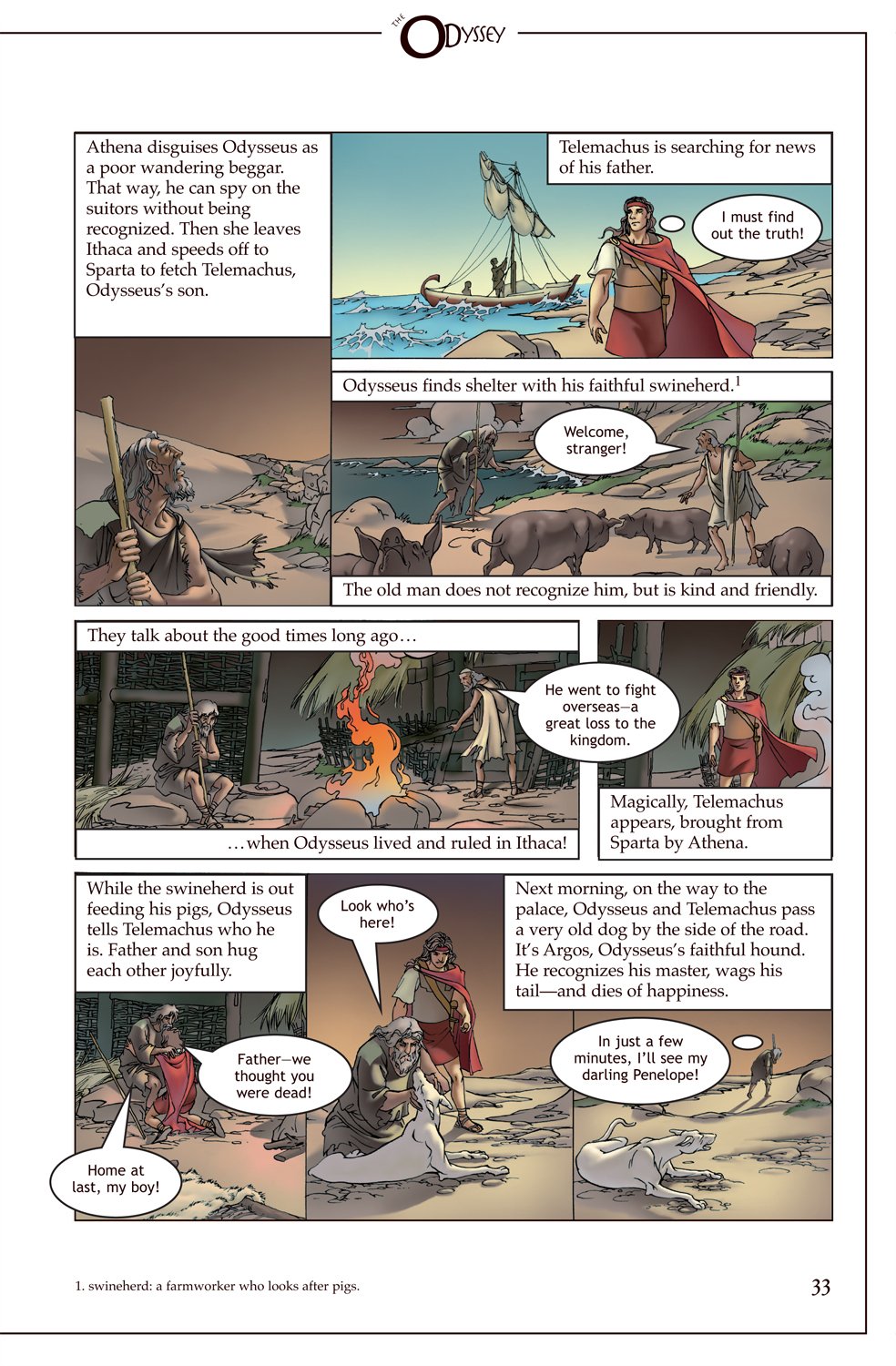 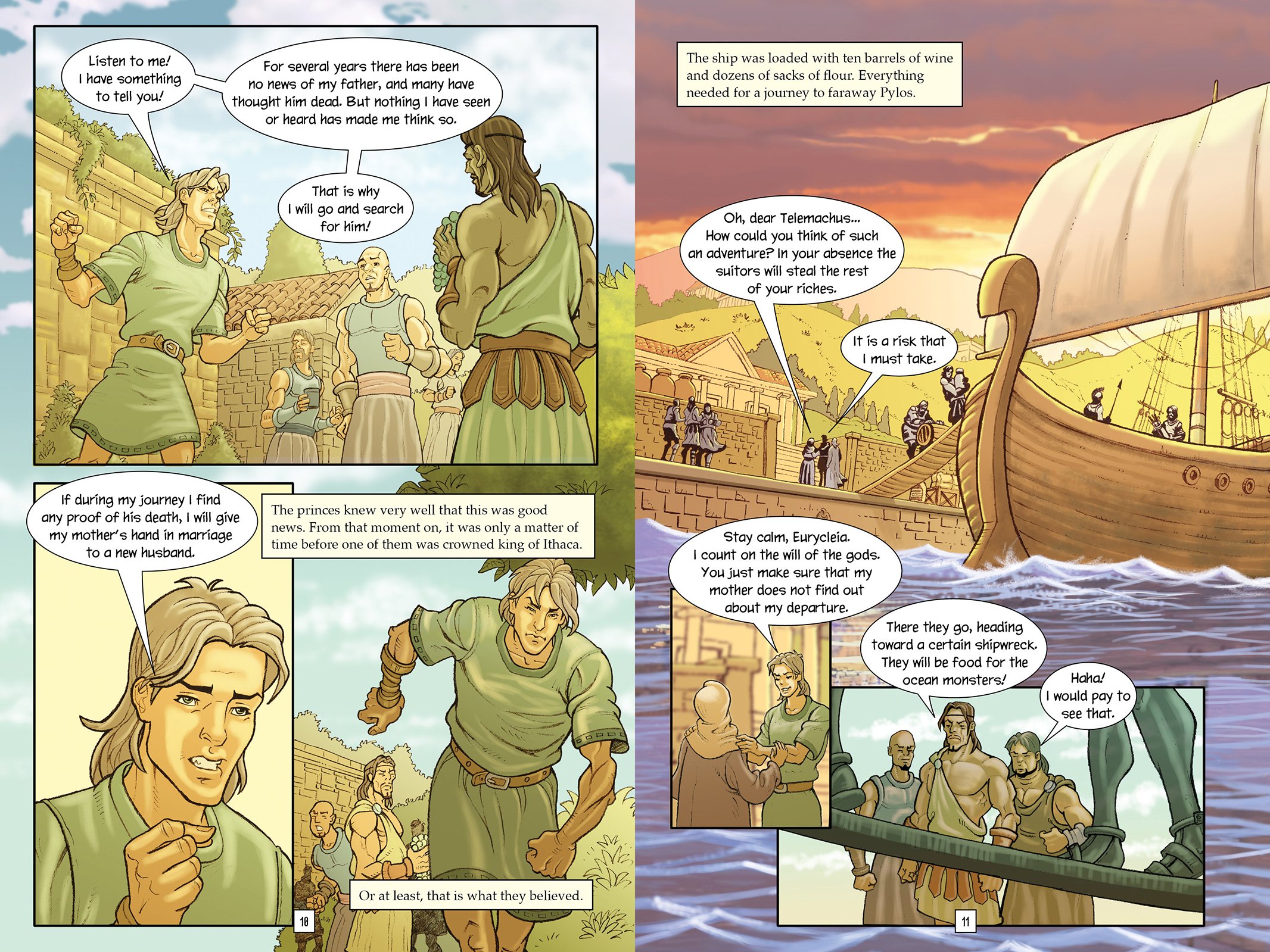 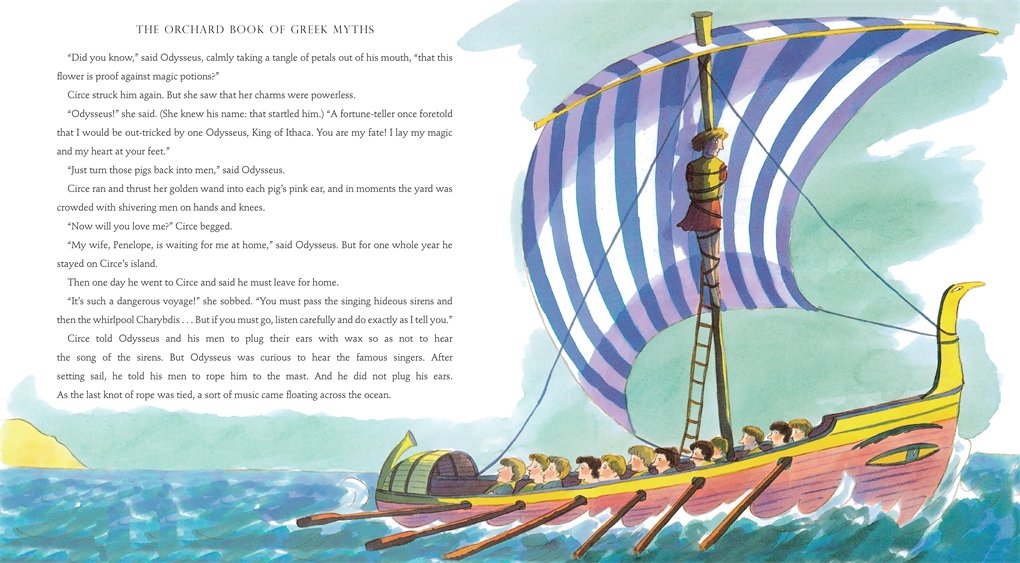 Odysseus the Greek he had 100 men
he sailed them to the end of the world
and he sailed them back again
And when they went South to Sun
A storm sprang up at sea
The ship was wrecked and all his men
Didn’t make it home for tea!
Greek Wordsearch
You have 10 minutes to find 24 words
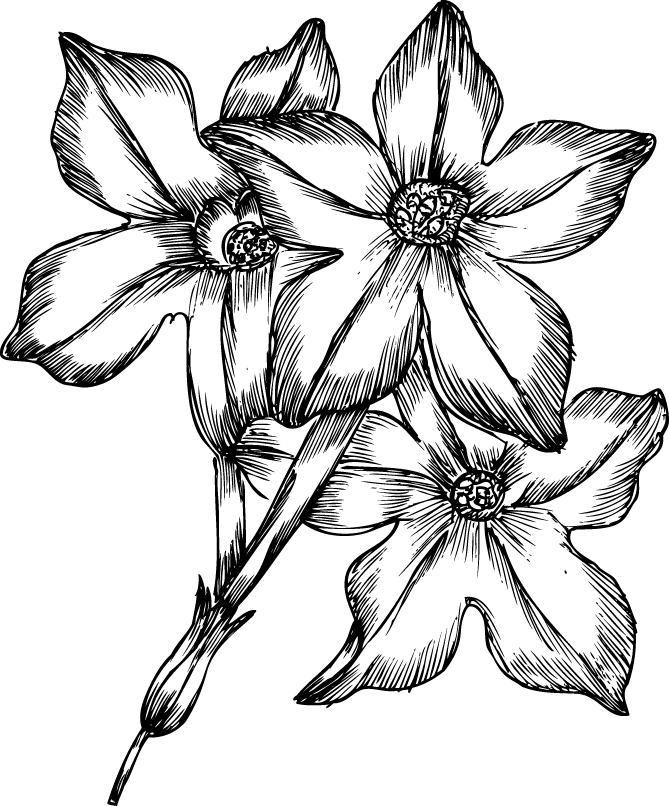 “The journey is the thing.”
“Out of sight,out of mind”
“Too many kings can ruin an army”
“But when he spoke, that great voice of his poured out of his chest in words like the snowflakes of winter.”
Quotes from Homer
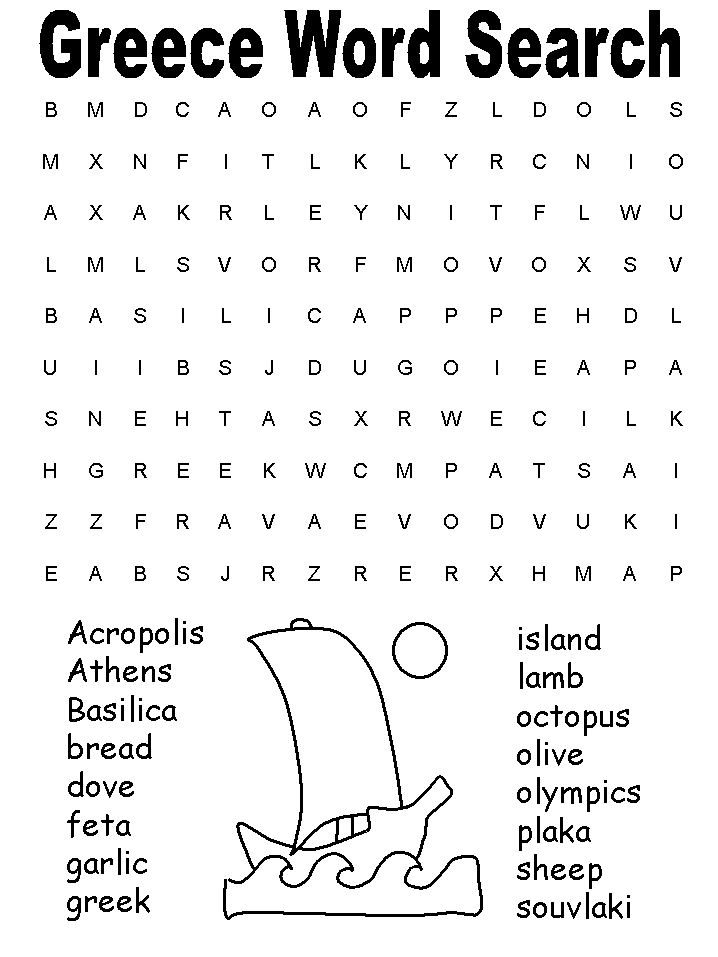 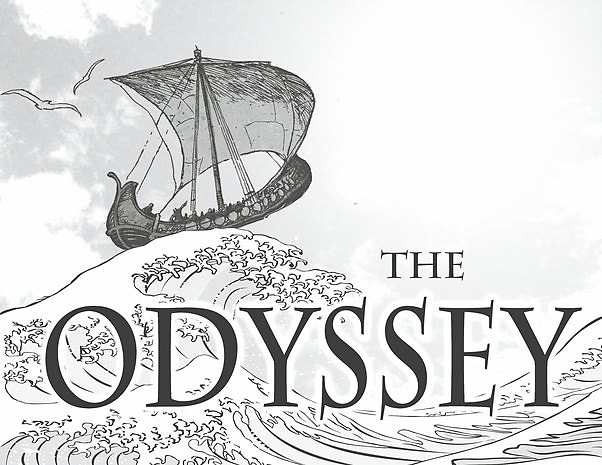 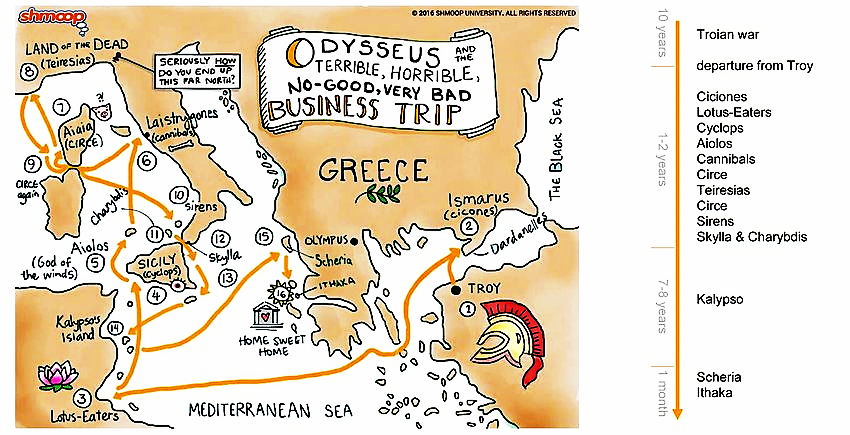 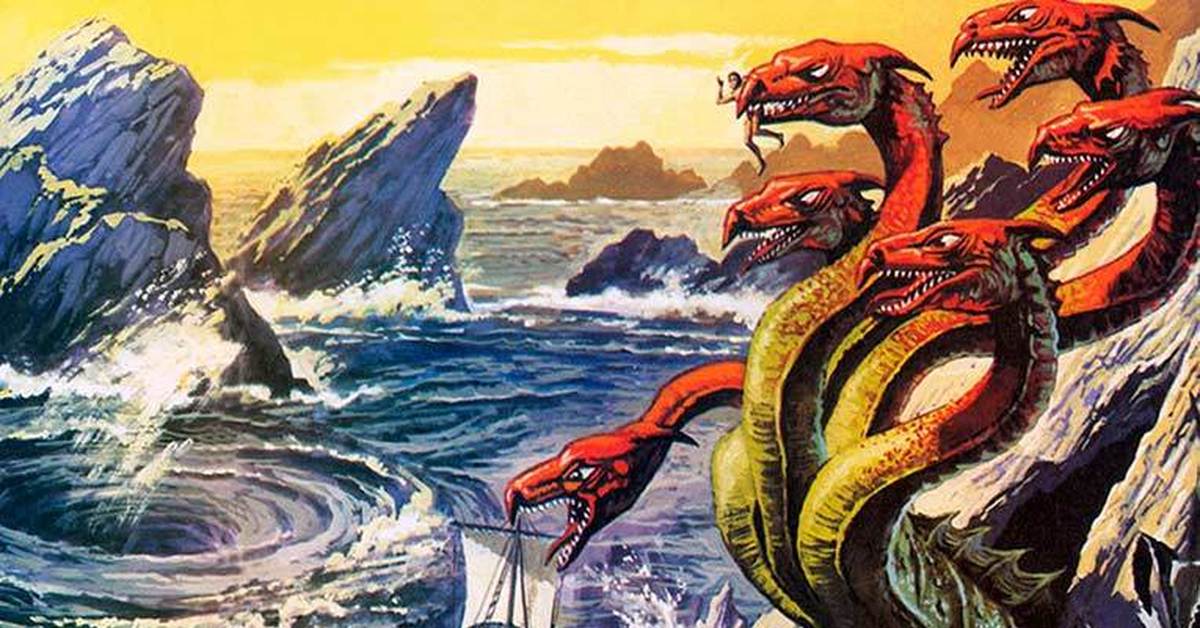 GREEK ALPHABET
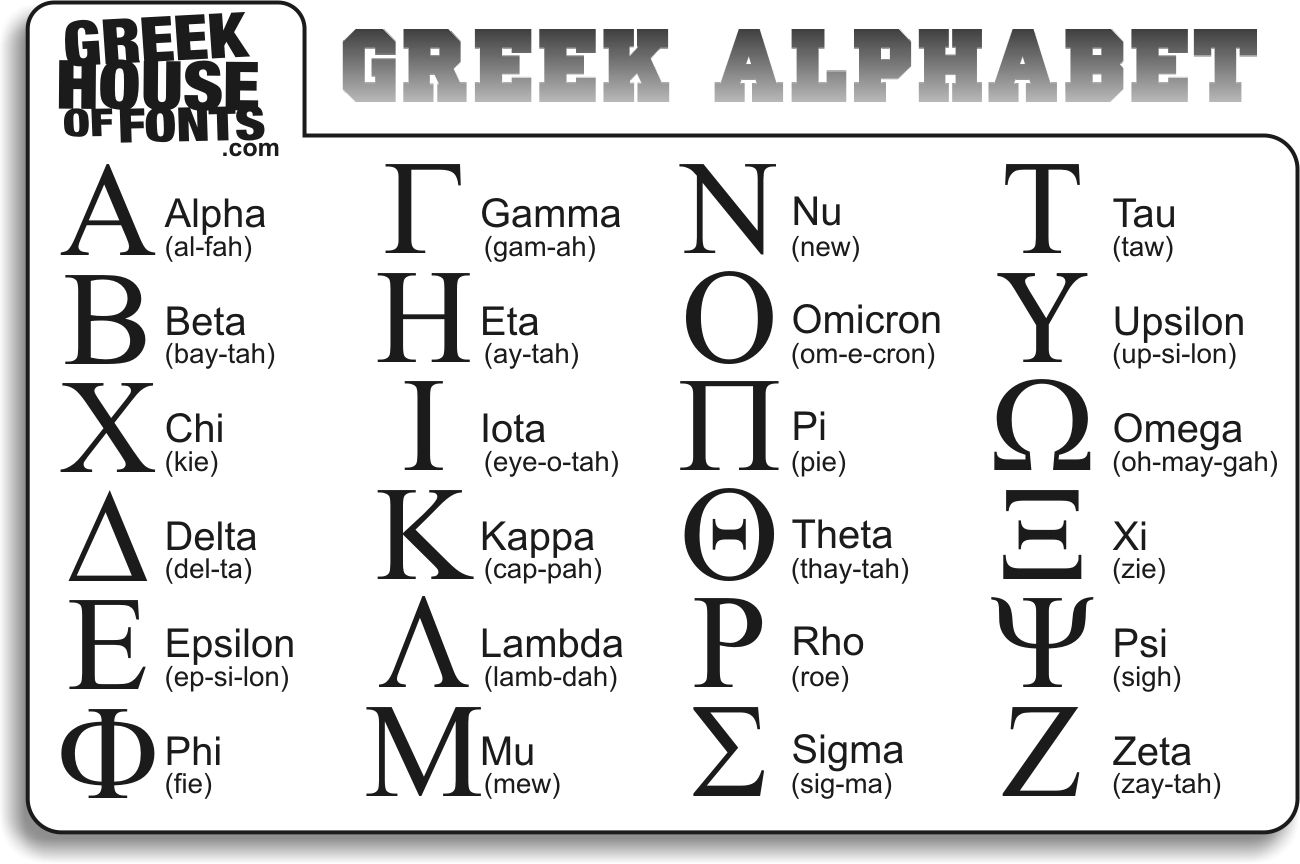 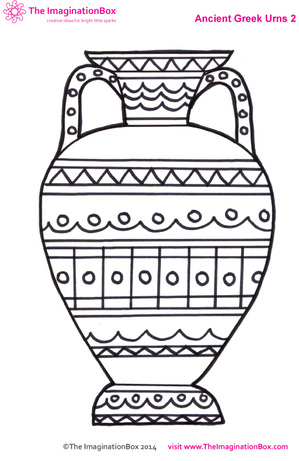 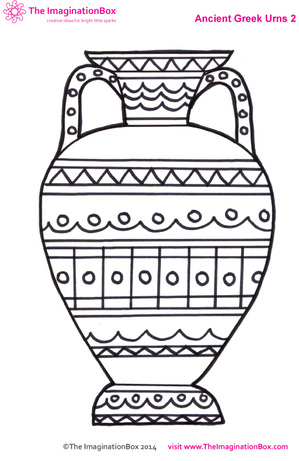 GREEK
VASE
One using two colours 
the other multicoloured


The third you can draw
yourself and make your
own patterns. 

It must be symmetrical.
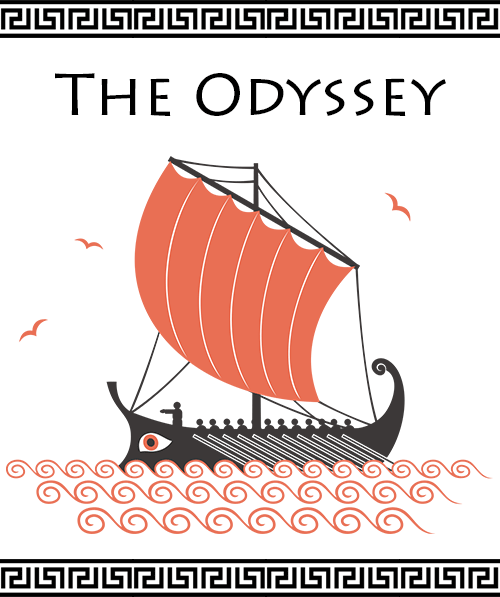 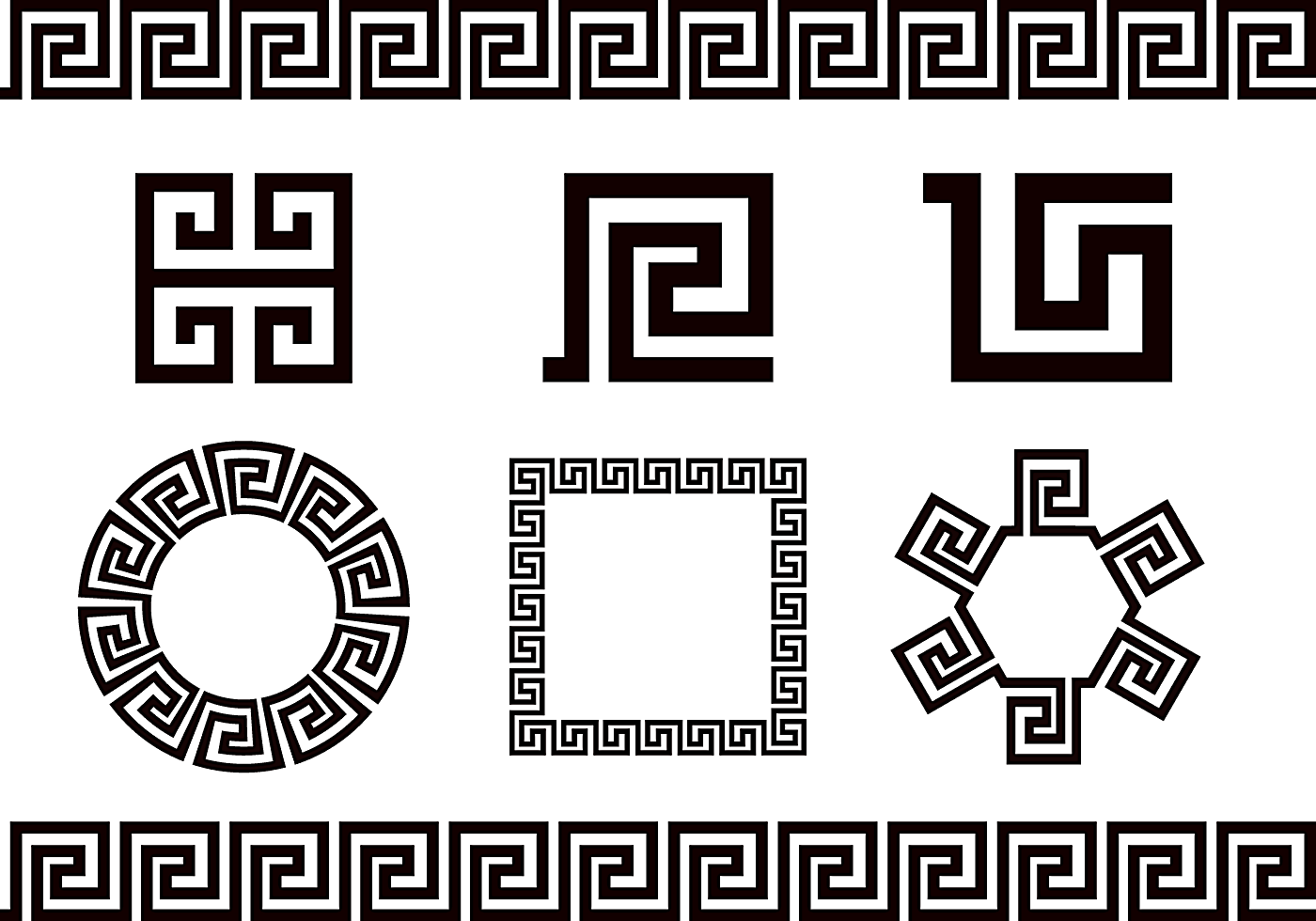 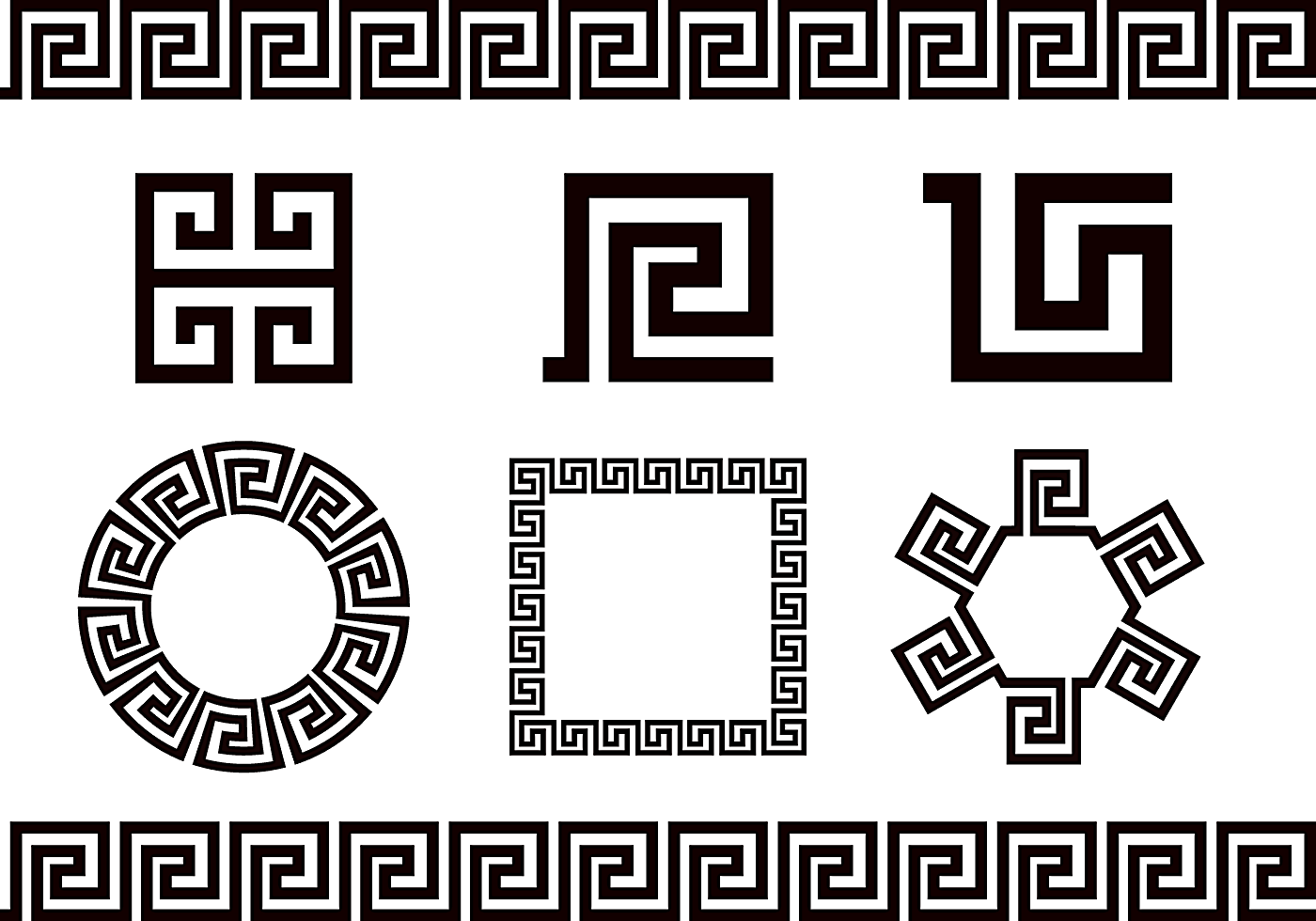 How many squares does it take to finish the first Greek pattern?
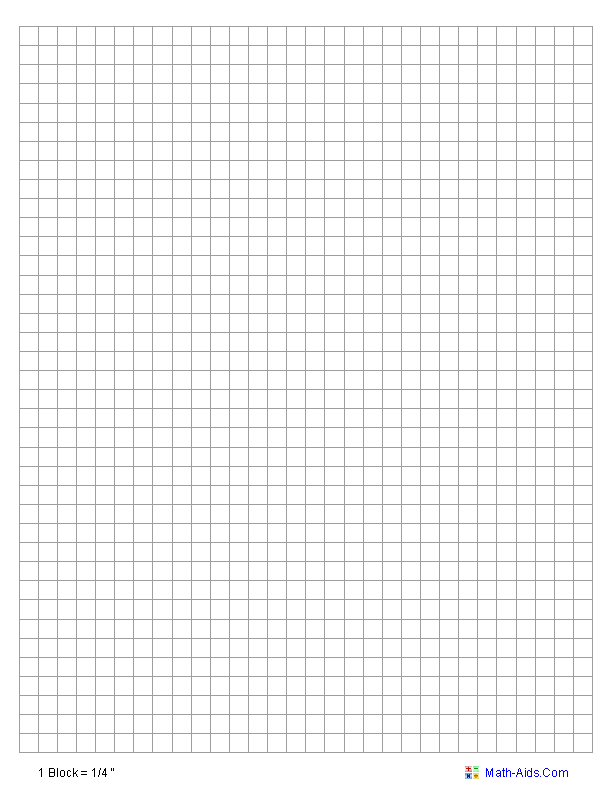 GREEK PATTERNS

Try making a more complicated
symmetrical, repeating pattern.

You can copy one from the
example sheet if you would
like to or use the same idea.
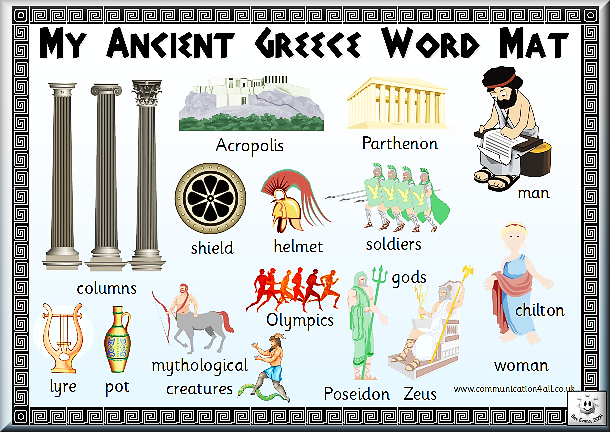 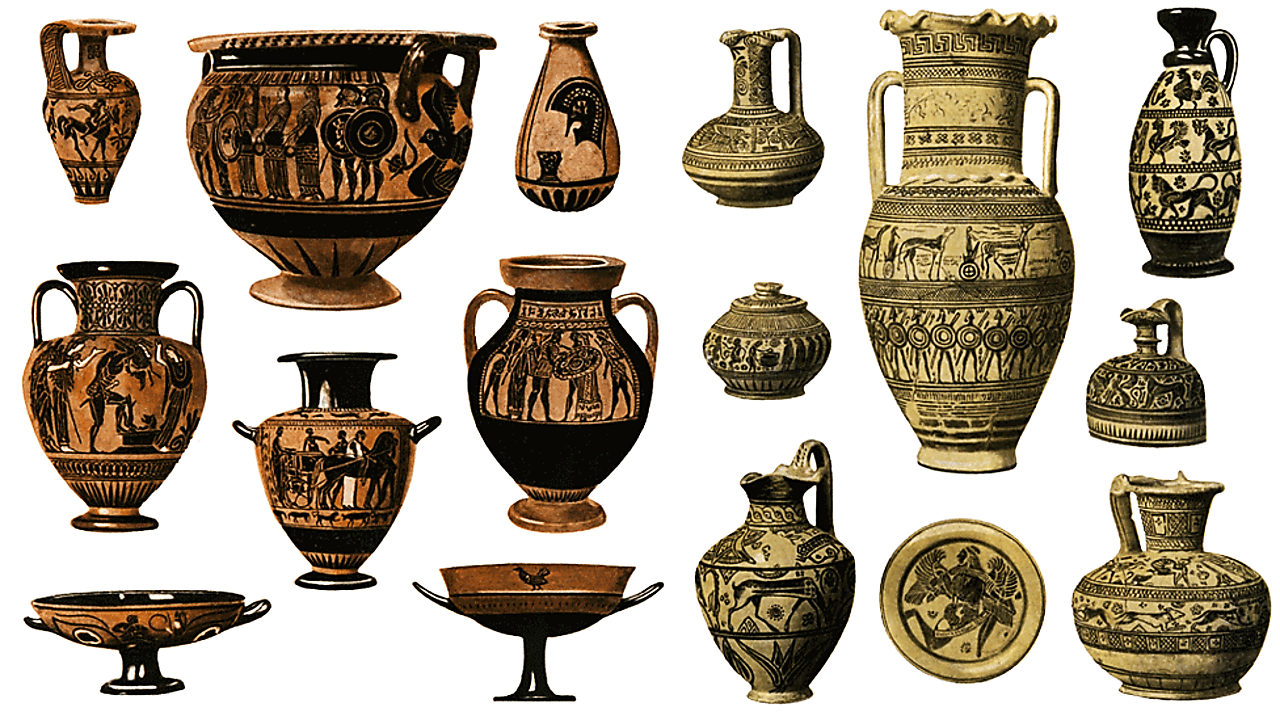 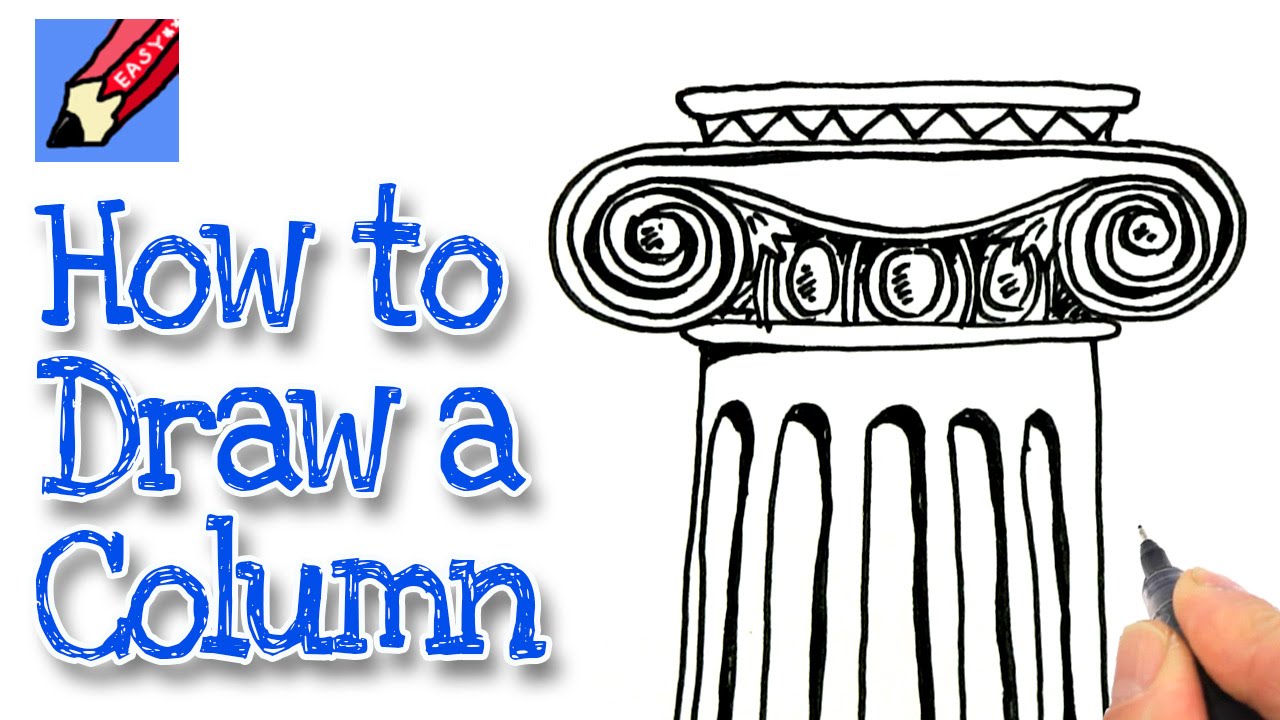 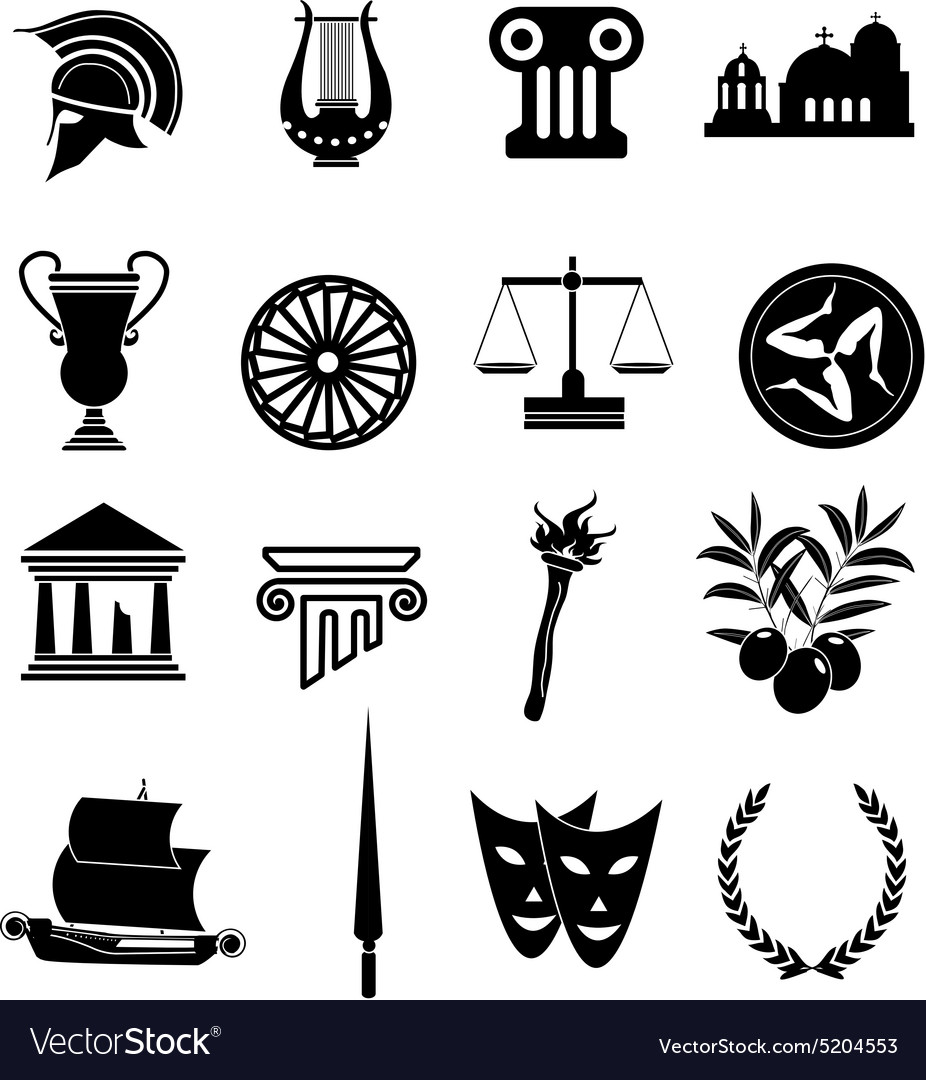 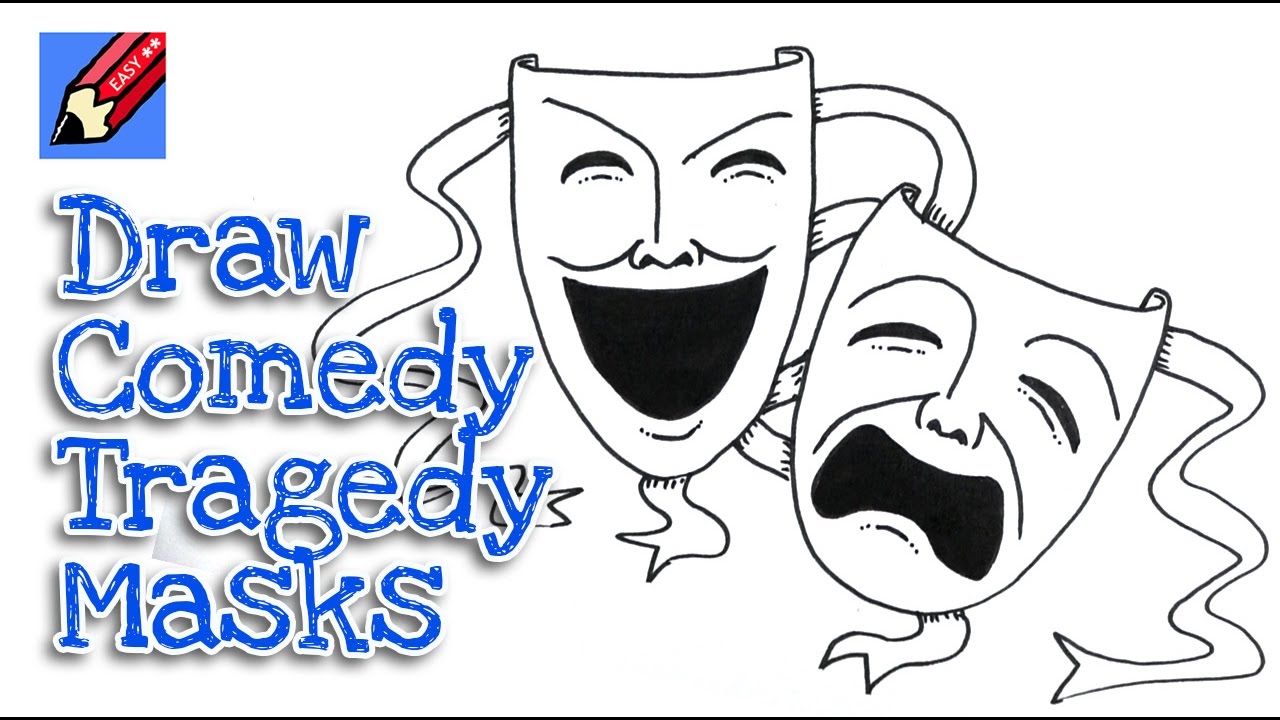 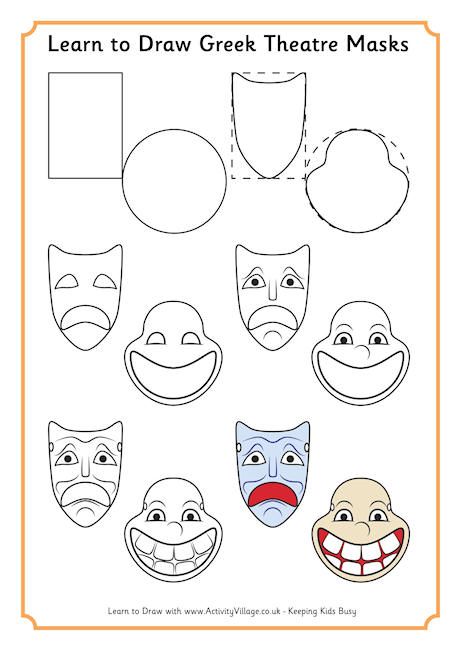 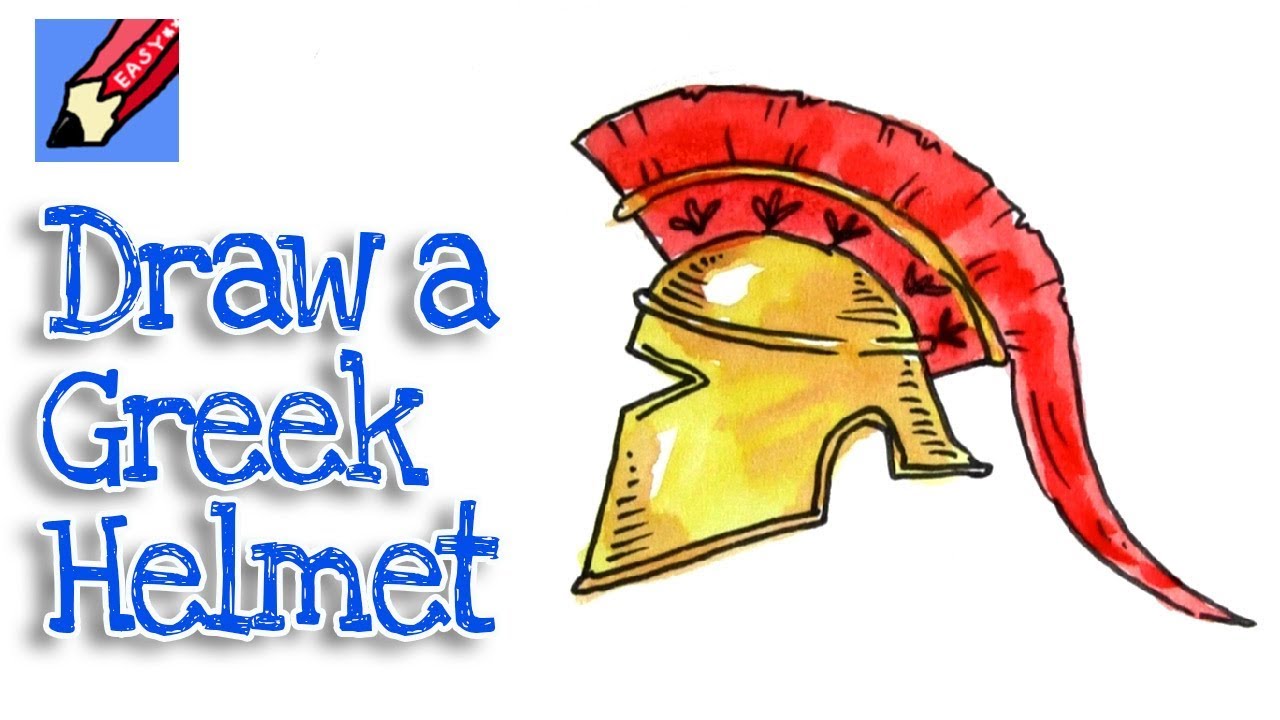 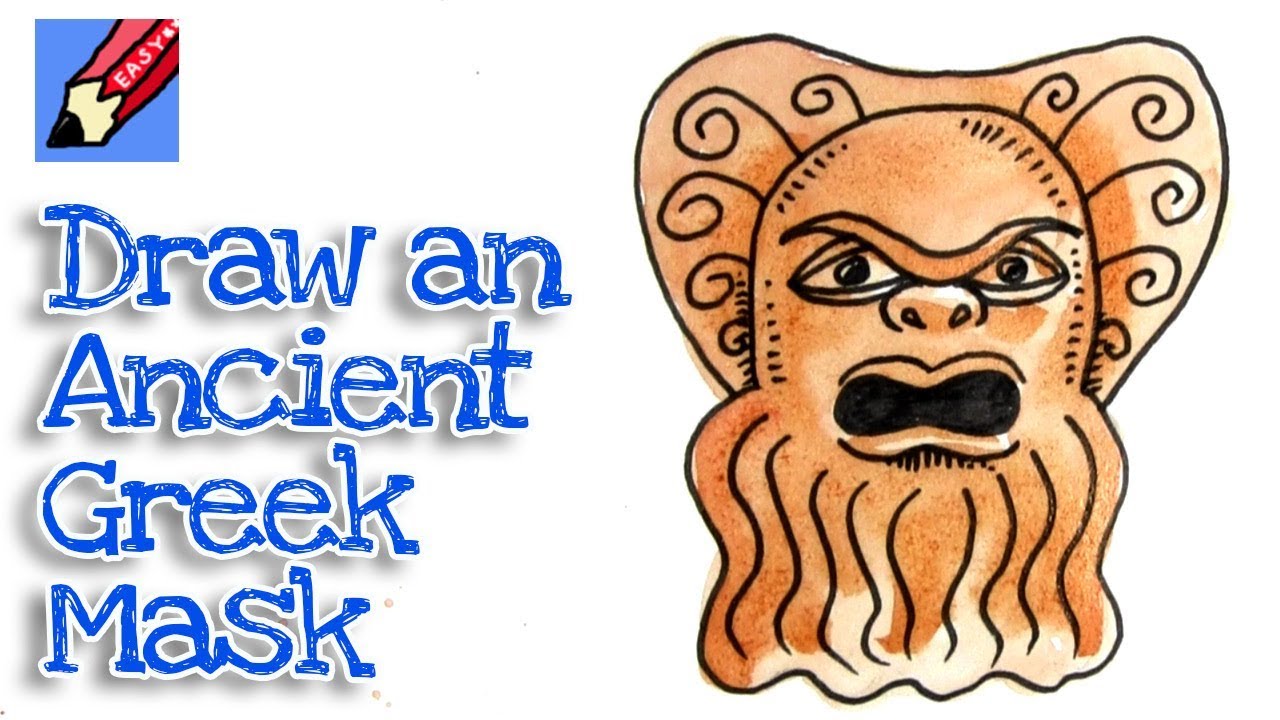 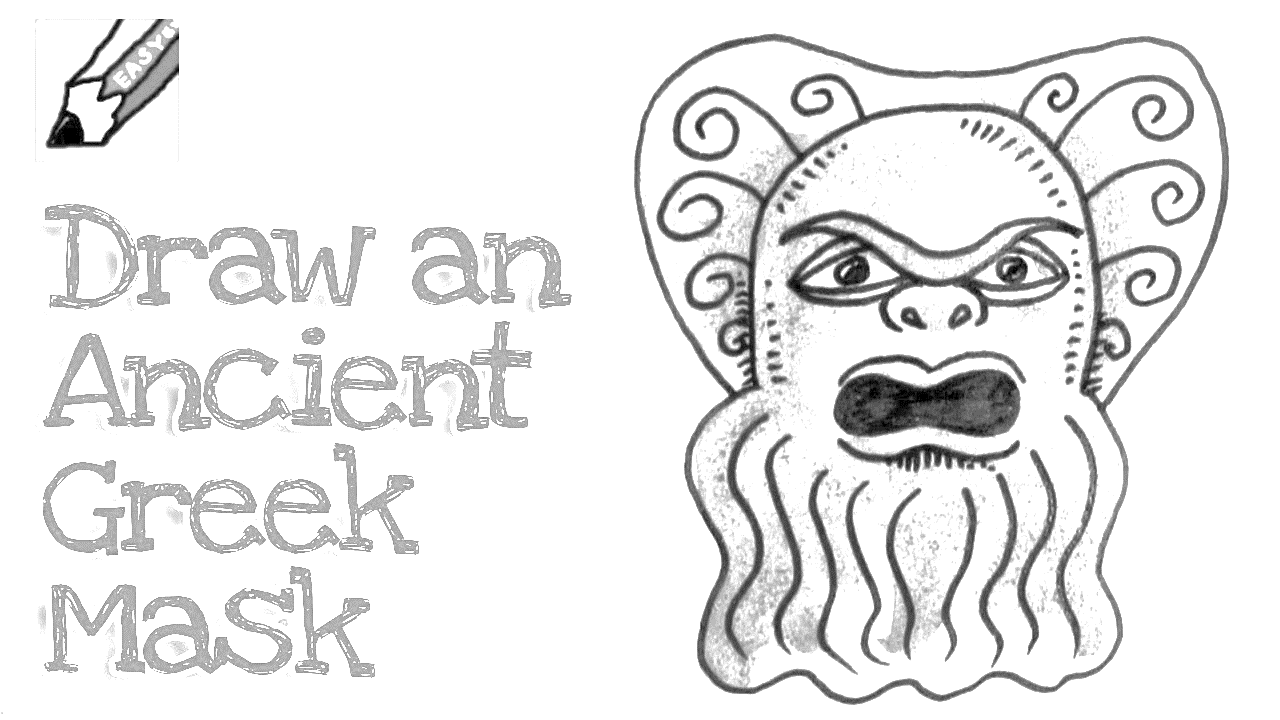 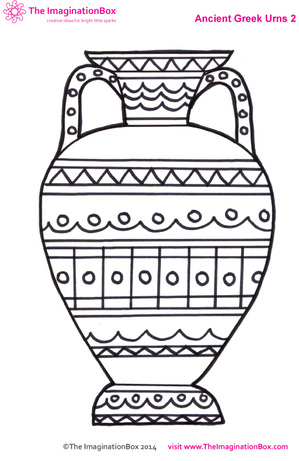 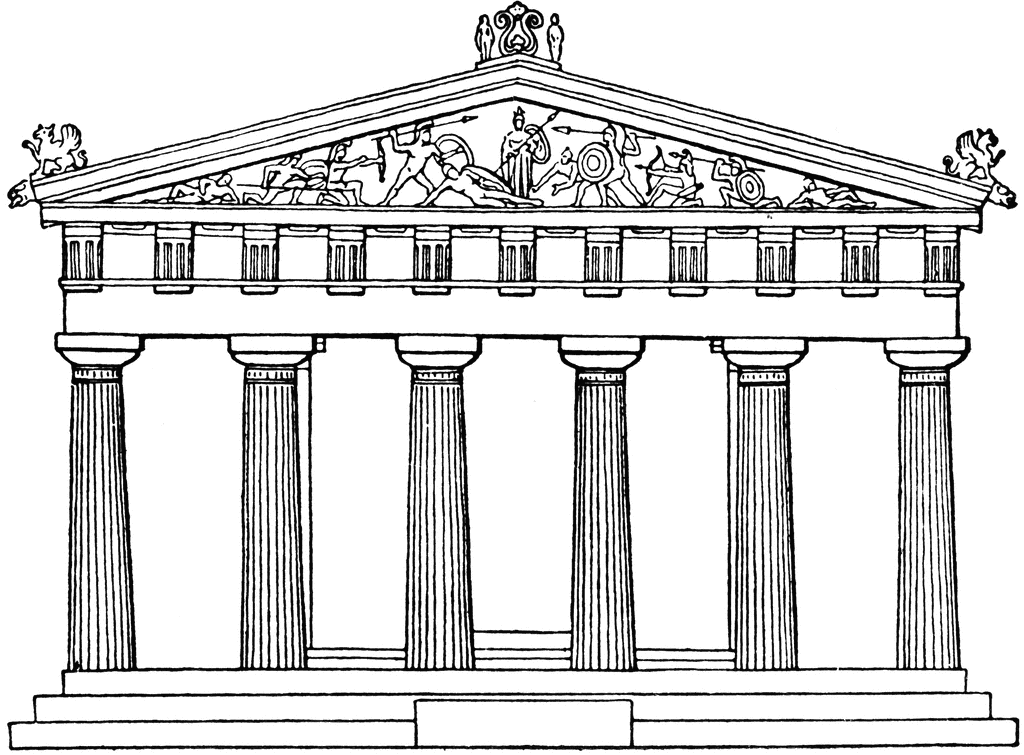 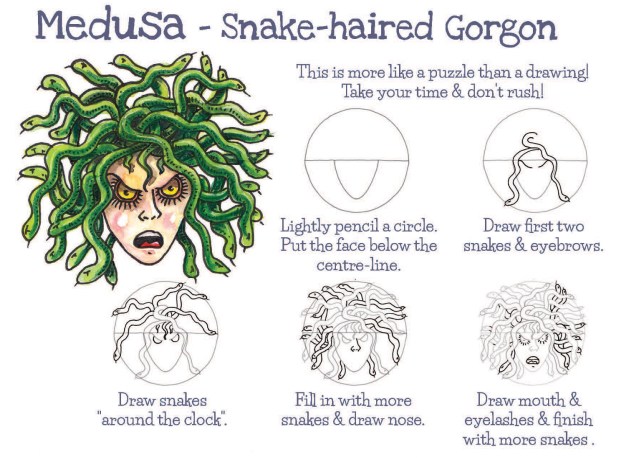 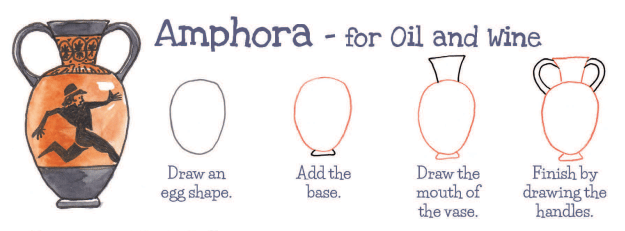 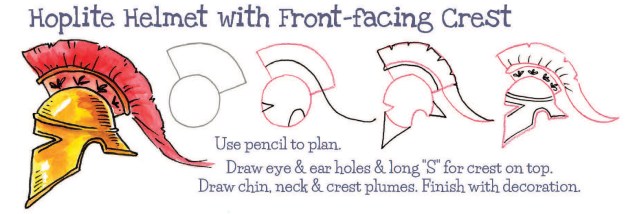 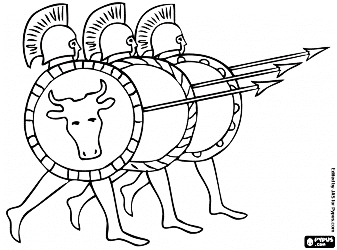 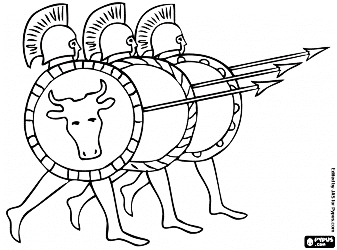 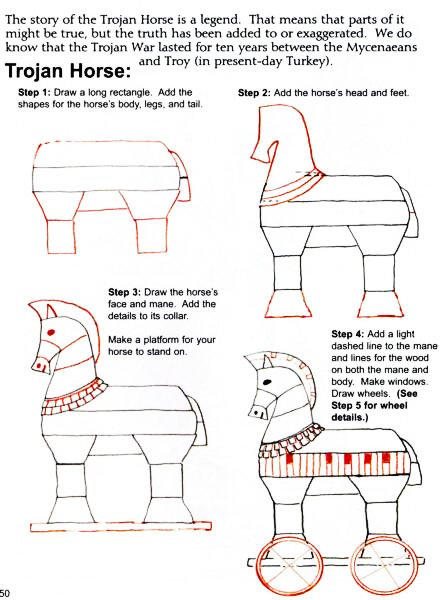 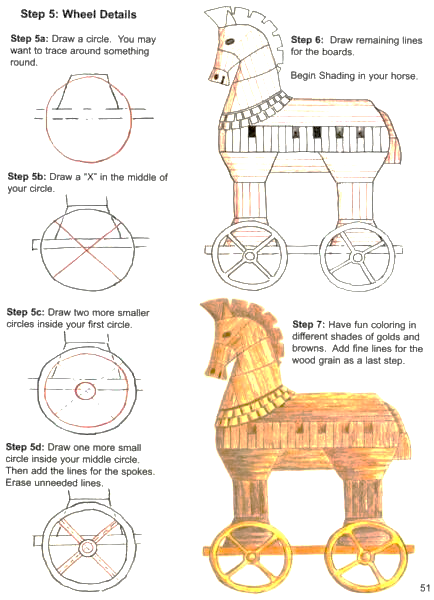 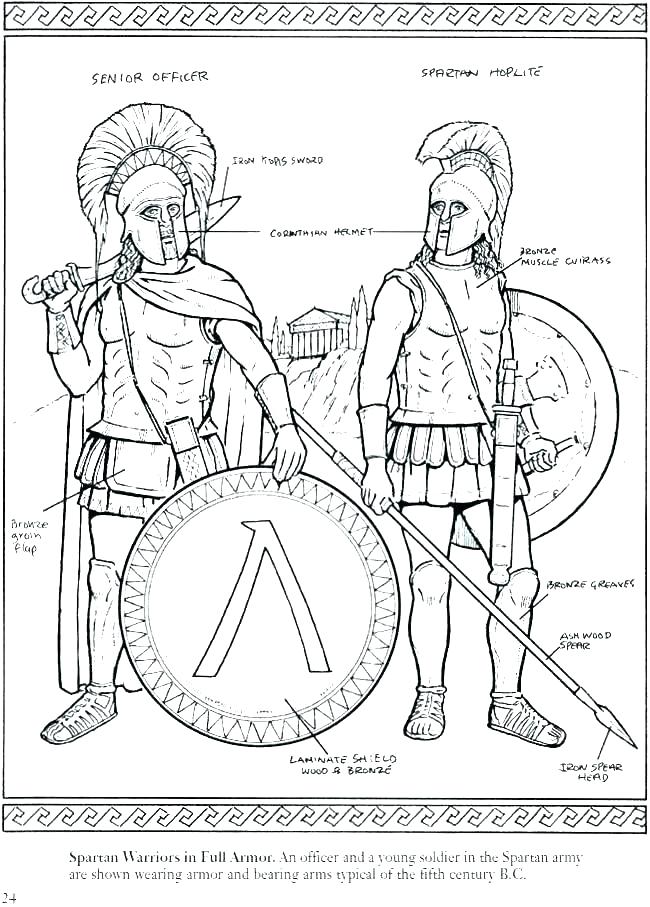